„Fizikos bandymai aplink mus 2016“
9-Laboratorinis darbas „Nuosekliojo laidininkų jungimo tyrimas“-PPT-30
Darbą atliko:
Vilniaus Fabijoniškių mokyklos
 9kl.mokiniai - Aušrinė Zagoskytė ir Tomas Grigorjevas
Darbo vadovė : fizikos mokytoja Daiva Stortienė
Turinys
Darbo tikslas
Nuoseklusis jungimas ir jo dėsniai
Praktinis darbas 
Išvados 
Testas 
Informaciniai šaltiniai
Darbo tikslas
Patikrinti nuosekliojo laidininkų jungimo dėsnius.
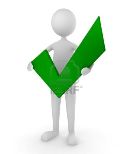 Nuoseklusis jungimas
Nuosekliuoju vadinamas toks laidininkų jungimas, kai jos dalys jungiamos viena po kitos.
a)srovės stipris visose  grandinės  dalyse vienodas: 
     I=I₁=I₂=
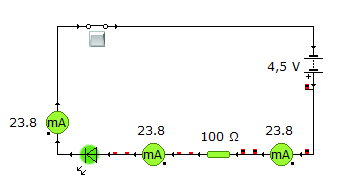 b) bendra grandinės įtampa lygi atskirų jos dalių įtampų sumai: 
                                                                           
 U=U₁+U₂+....
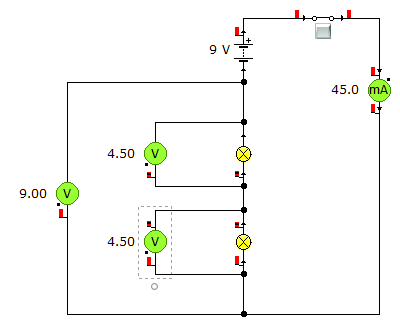 c)bendra varža lygi atskitų grandinės dalių varžų sumai:                                                                    R=R₁+R₂+…
Pavyzdys (1pav.) 

R=10+15=25kΩ
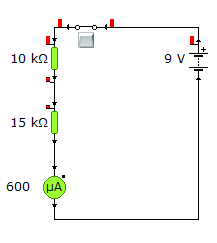 1pav.
d)įtampos atskirose grandinės dalyse tiesiogiai proporcingos tų gandinės dalių varžomis:
Atlikime laboratorinį darbą  ir įrodykime
Darbo tiklas:
Patikrinti nuosekliojo laidininkų jungimo dėsnius grandinėje, sudarytoje iš nuosekliai sujungtų dviejų elementų: elektros lemputės ir rezistoriaus .
Darbo priemonės:

Nuolatinės srovės šaltinis, mokyklinis voltmetras, mokyklinis ampermetras, 6 Ωrezistorius, elektros lemputė, jungiklis, jungiamieji laidai.
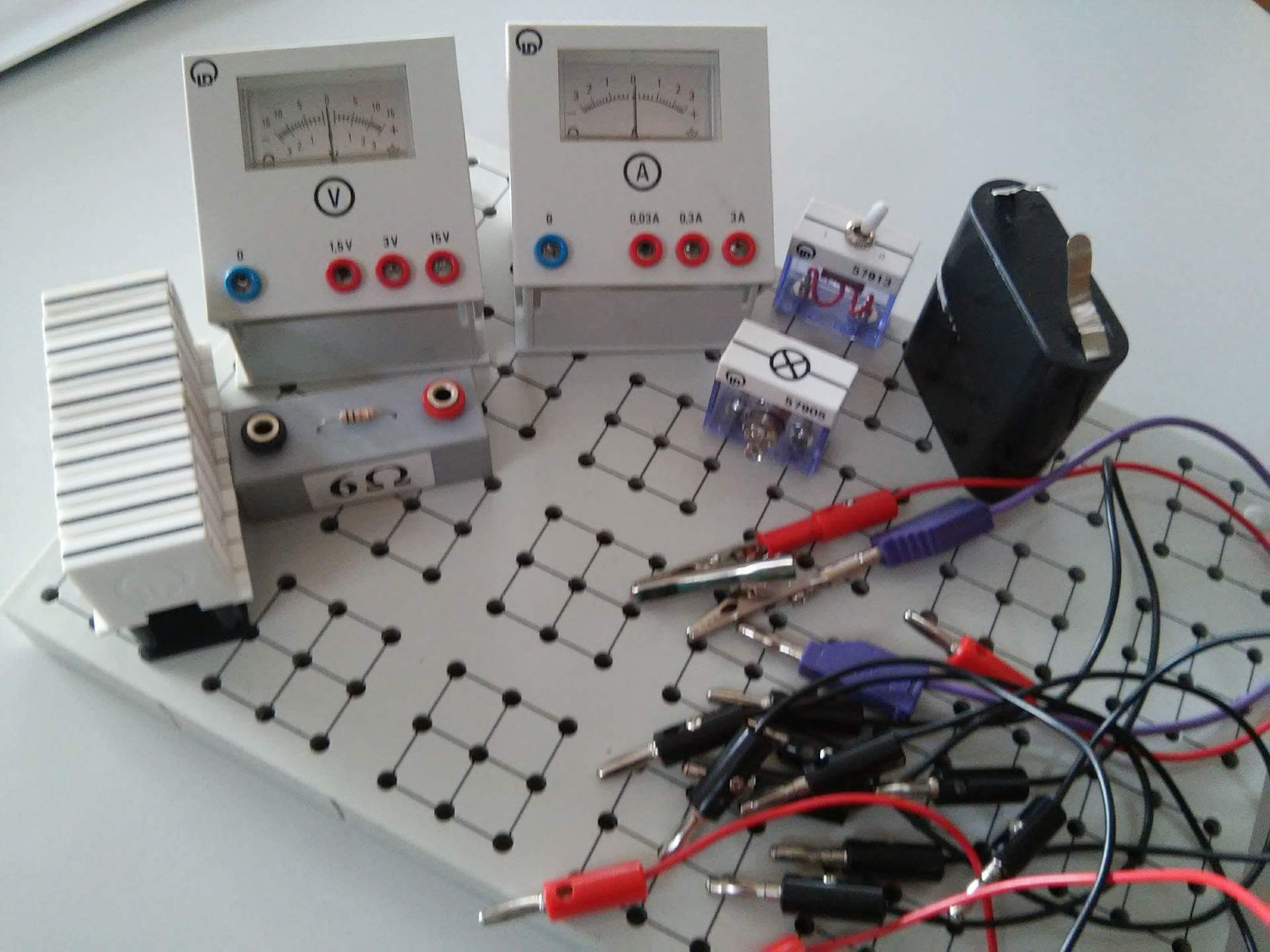 Darbo eiga:

Sujunkite elektros grandinę,susiedančia iš elektros srovės šaltinio,nuosekliai įjungtos elektros lemputės ir rezistoriaus, ampermetro, jungiklio ir laidų, pagal  pateiktą schemą (2pav)
Prie voltmetro gnybtų prijunkite du laidus,kitus jų galus palikite laisvus.
Schema
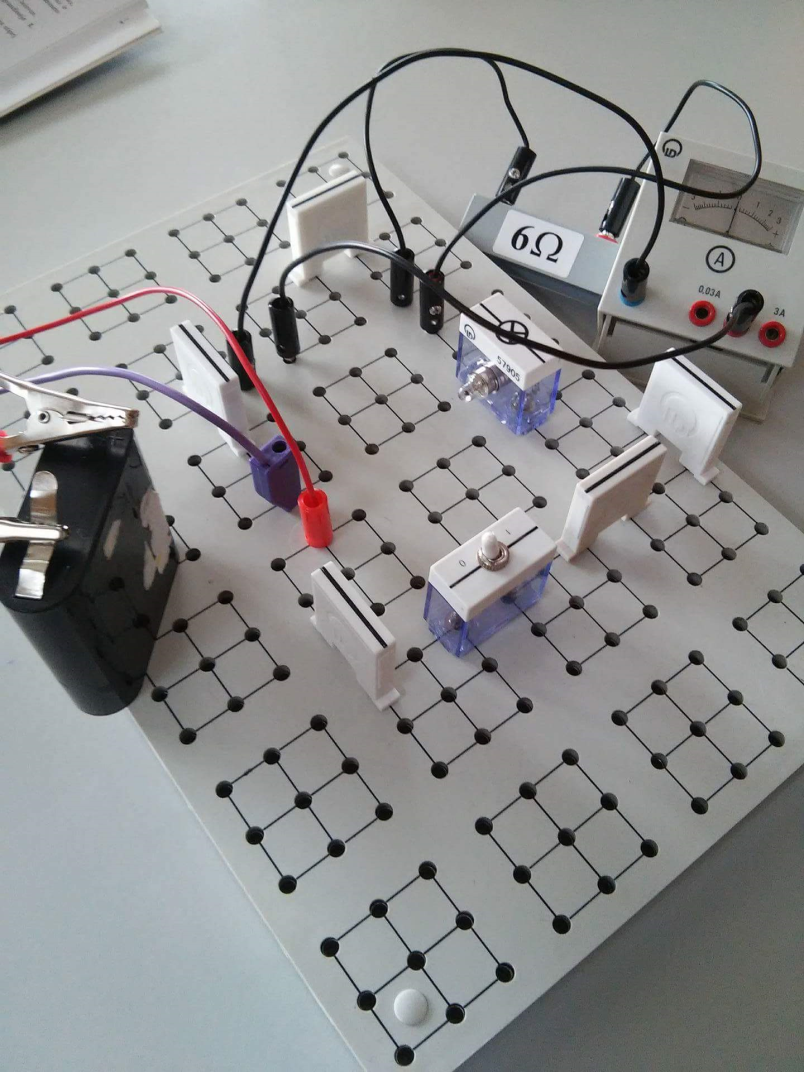 V
A
R2
R1
V1
V2
2 pav.
Įjungę jungiklį, ampermetru išmatuojame srovės stiprį I grandinėje
 Įjungdami  ampermetrą įvairiose  grandinės vietose, išmatuojame srovės stiprį I₁,I₂.
Palyginame  ir apibendriname šių matavimo rezultatus . Ar tikrai   I=I₁=I2  ?
Srovės stipris įvairiose grandinės vietose yra vienodas I=2.5A
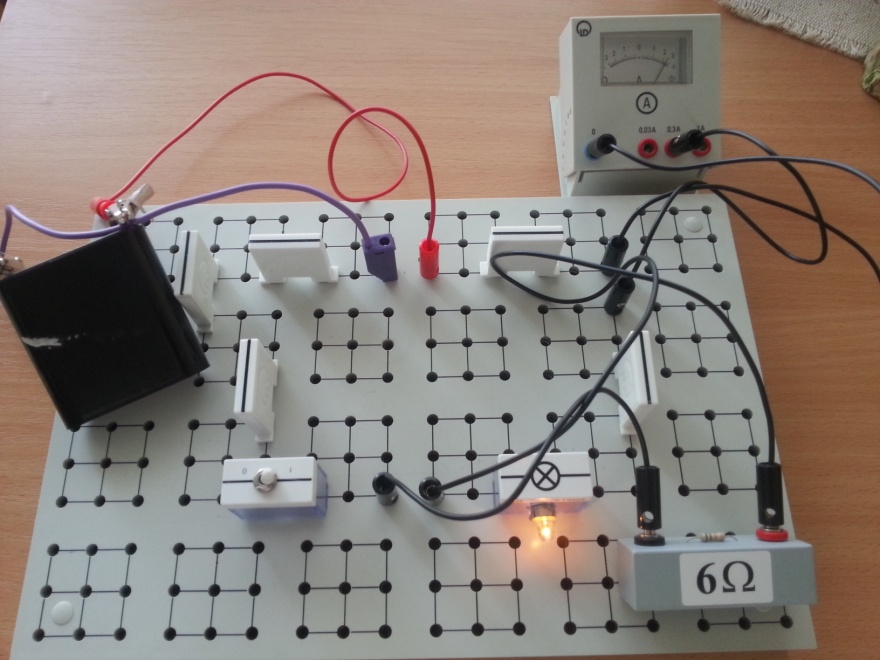 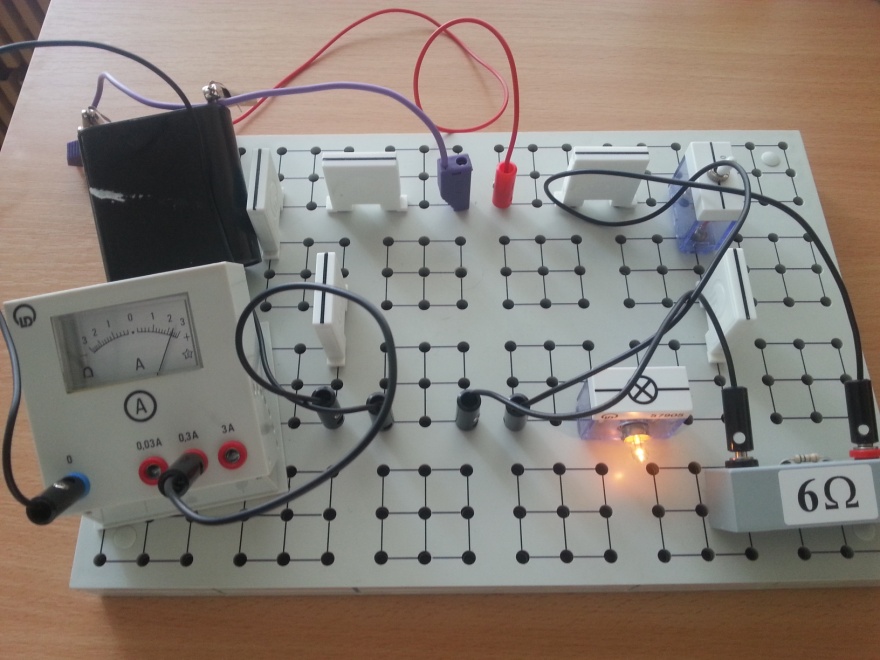 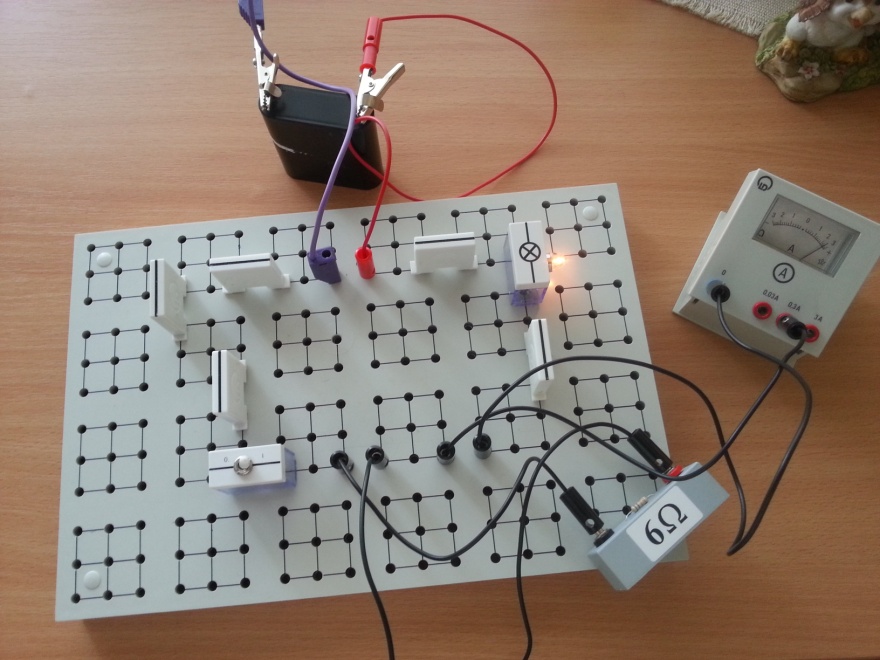 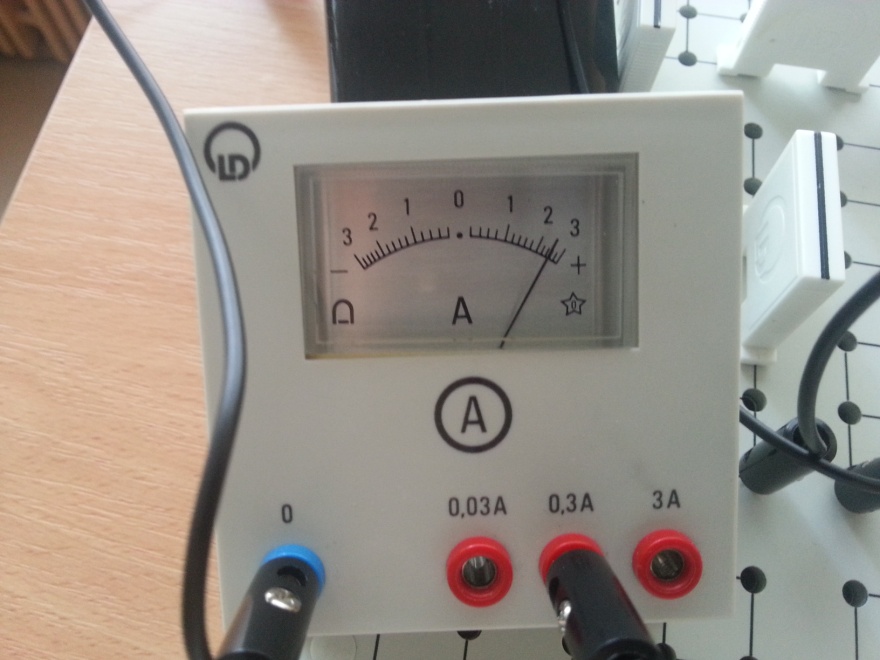 d) Prigungdami voltmetrą prie lemputės V1, rezistoriaus V2 ir abiejų laidininkų V grybtų, išmatuojame jų įtampas U1 ir U2 ir bendrąją įtampą U. 
Ar tikrai  U=U₁+U₂ ?
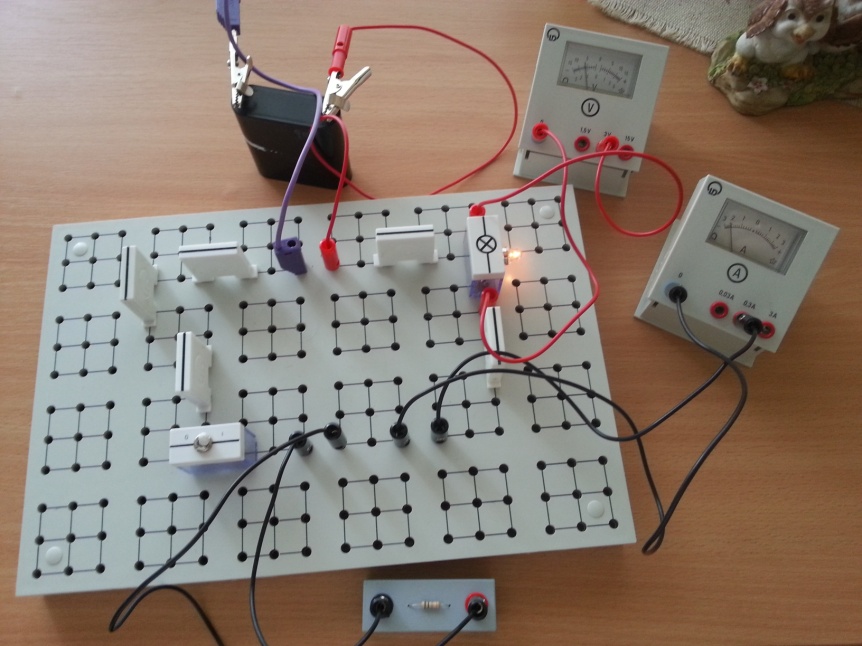 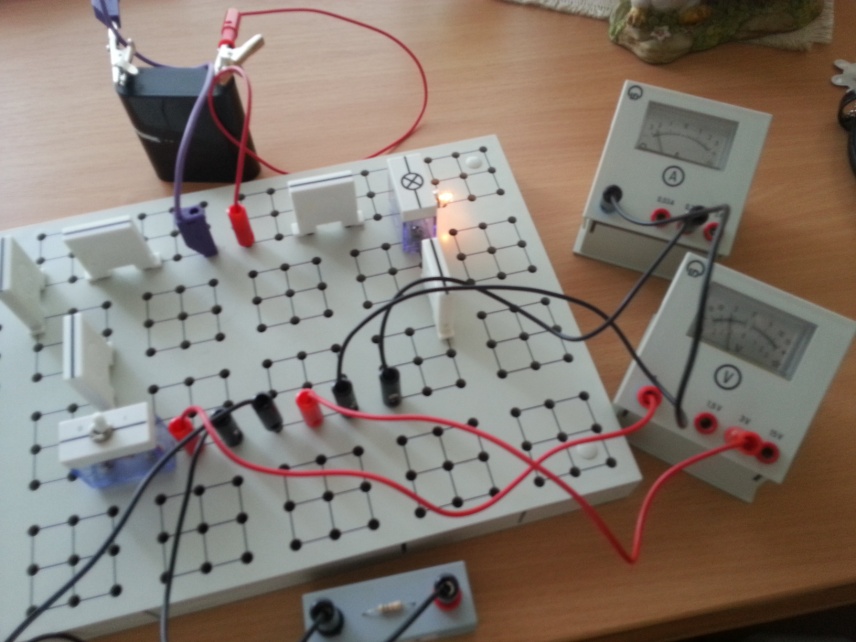 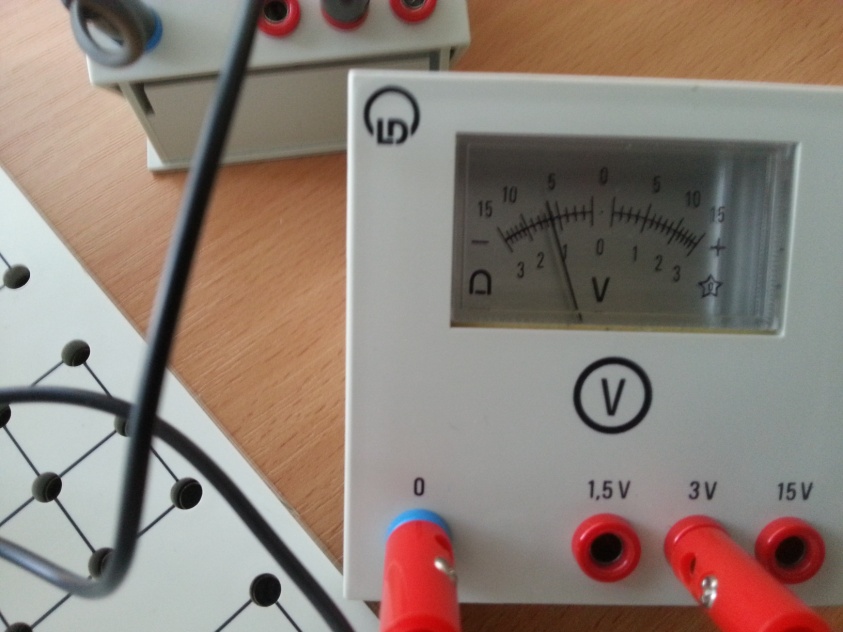 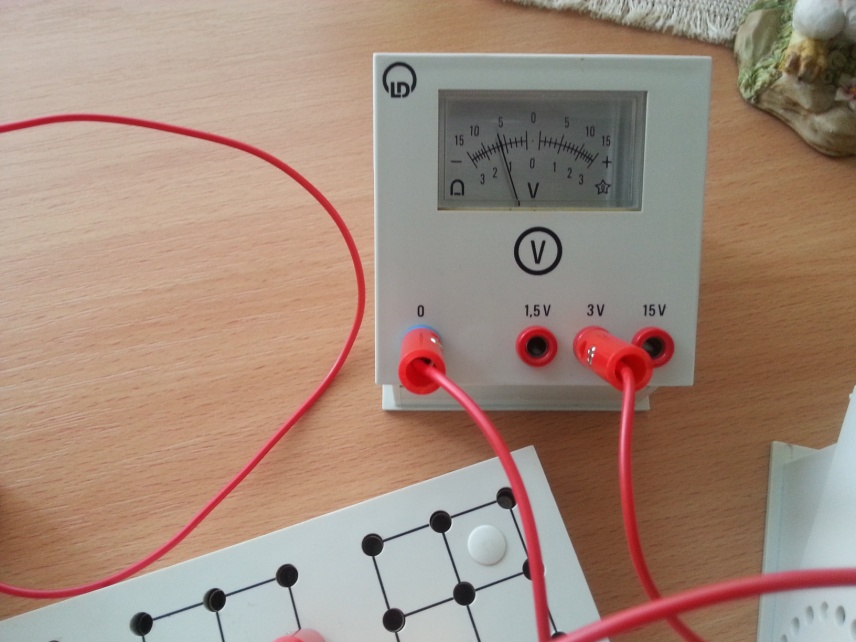 U₁=6V,   U₂=6V
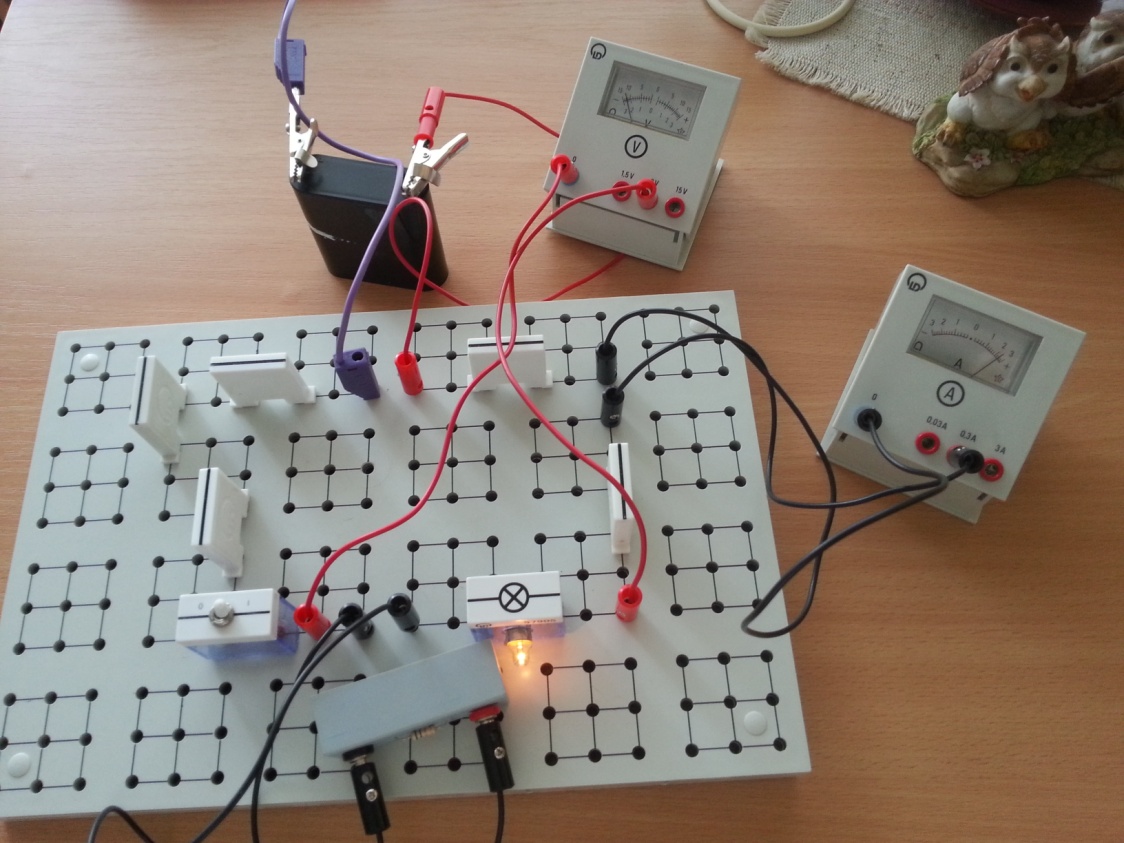 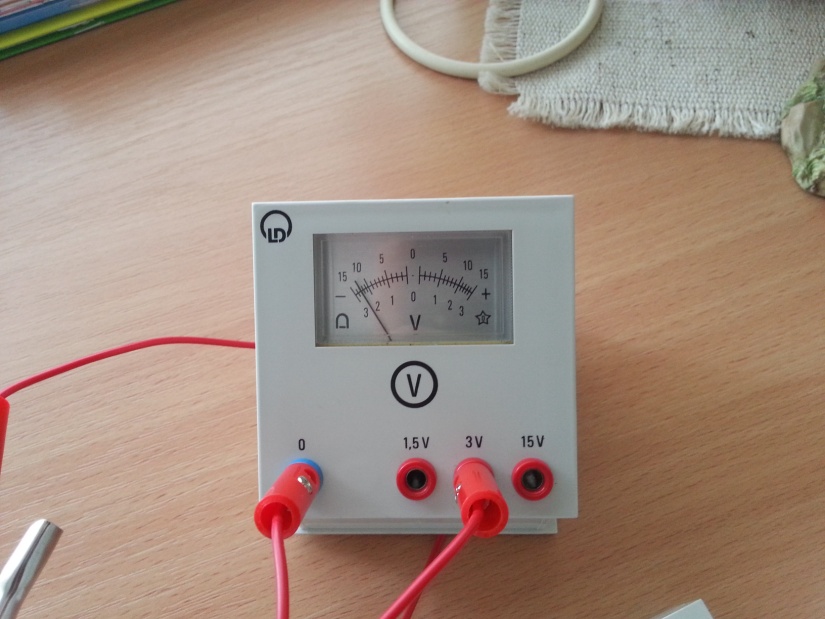 U=U₁+U₂ =12V
e) Pagal ampermetro ir voltmetro duomenis apskaičiuojame lemputės R1 ir rezistoriaus R2 varžas. 
I=I1=I2=2.5A
U1=6V
U2=6V 
R1=6/2.5=2.4Ω
R2=6/2.5=2.4Ω
f) Pagal Omo dėsnį ir pagal nuosekliojo jungimo dėsnį apskaičiuojame bendrą grandinės varžą
R b   =2.4+2.4=4.8 Ω
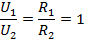 Išvados
Laboratoriniame darbe  patvirtinome nuoseklaus jungimo dėsnius. 

U = U1 + U2 = I (R1 + R2) = I R
U = 6 + 6 = 2.5 (2.4 + 2.4) = 2.5· 4.8= 12V
Testas „Nuoseklusis laidininkų jungimas“
1. Kuris elektros srovės prietaisas jungiamas į grandinę nuosekliai?
Voltmetras 
Ampermetras
Ommetras
2. Kuri formulė taikoma apskaičiuojant nuosekliai sujungtą grandinę apibūdinančius dydžius?
3. Kuriose grandinės schemose pavaizduotas nuoseklusis jungimas?
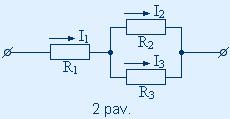 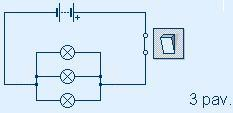 1
2 
3
4.Kokia bendra grandinės dalies varža tarp taškų A ir B?
5 Ω
10 Ω
 15 Ω
 25 Ω
 1,7 Ω
A
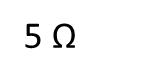 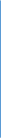 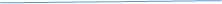 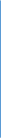 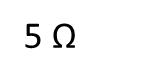 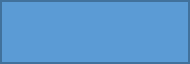 B
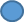 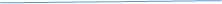 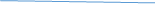 5. Nuo ko priklauso laidininko varža?
Ilgio 
Laidininko skerspjūvio ploto 
Medžiagos iš kurios jis pagamintas
Visi išvardinti variantai
6. Eglutės girliandą sudaro 100 lempučių. Kiekvienos varža po 2Ω. Kokia bendra elgutės girliandos varža?
100 Ω
50 Ω
200 Ω
150  Ω
7. Šioje grandinėje voltmetras rodo 4 V, įtampa varžos R1 gnybtuose lygi 1 V. Kam lygi varža R2 ?
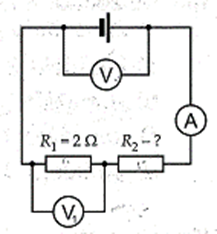 4 Ω
 6 Ω
 0,25 Ω
 8 Ω
8. Koks yra įtampos dėsningumas nuoseklioje grandinėje?
9. Šioje grandinėje voltmetras rodo 4 V, o ampermetras 0,25 A. Rezisto­riaus R2 varža yra:
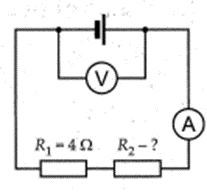 1 Ω
 12  Ω
16  Ω
 20 Ω
10. Pagal elektrinės grandinės schemą nustatyk, kurio elektros imtuvo galų įtampa yra didžiausia.
2 imtuvo galų įtampa didžiausia.
 3 imtuvo galų įtampa didžiausia.
 4 imtuvo galų įtampa didžiausia.
 4 ir 5 imtuvų galų įtampa didžiausia.
Informacijos šaltiniai
V. Valentinavičius „Fizika 9kl.“ 
R.Martynaitis „Fizikos laboratorinai darbai“ 
V.Mockus „Fizikos žinynas moksleiviams“ 
http://ik.su.lt/~mariusbm/Elektra/teorija/laidininku_jungimo_budai.html
Ačiū už dėmesį !!!